Baal of PeorPsalm 106:28
San Angelo, TX
July 31, 2022
Psalm 106:28-30
They joined themselves also to Baal of Peor,And ate sacrifices made to the dead.29 Thus they provoked Him to anger with their deeds,And the plague broke out among them.30 Then Phinehas stood up and intervened,And the plague was stopped.
Historical Psalms
Major Historical Divisions of the OT
CREATION
PATRIARCHS
EGYPT
WILDERNESS
LAND OF CANAAN
KINGDOM
FALL OF KINGDOM
RESTORATION
Background for Baal Peor
As the children of Israel made their way to the Land of Canaan, they had to cross through several other countries.

Amorites (King Sihon)
Bashan (King Og)
Moab (King Balak)
King Balak’s Fear
(Numbers 22:4)
So Moab [Balak] said to the elders of Midian, “Now this company will lick up everything around us, as an ox licks up the grass of the field.”
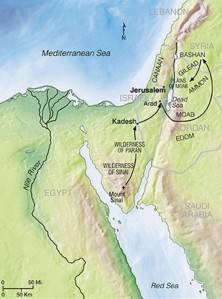 Balak’s Plea to the prophet Balaam
(Numbers 22:5-6)
Then he [Balak] sent messengers to Balaam the son of Beor at Pethor, … saying: “Look, a people has come from Egypt. See, they cover the face of the earth, and are settling next to me!    
 6 Therefore please come at once, curse this people for me, for they are too mighty for me. Perhaps I shall be able to defeat them and drive them out of the land, for I know that he whom you bless is blessed, and he whom you curse is cursed.”
God Speaks to Balaam
(Numbers 22:9-12)
12 And God said to Balaam, “You shall not go with them; you shall not curse the people, for they are blessed.”
Balaam Keeps Asking
(Numbers 22:18-19)
Then Balaam answered and said to the servants of Balak, “Though Balak were to give me his house full of silver and gold, I could not go beyond the word of the Lord my God, to do less or more. 19 Now therefore, please, you also stay here tonight, that I may know what more the Lord will say to me.”
Final Instruction From God
(Numbers 22:34-35)
Balaam said to the Angel of the Lord, “I have sinned, for I did not know that You were standing in the way against me. But now, if my going displeases You, I will turn back.” 35 The Angel of the Lord said to Balaam, “Go with the men, but you shall speak only what I tell you.”
Numbers 23:7-8
“Balak the king of Moab has brought me from Aram,From the mountains of the east.‘Come, curse Jacob for me,And come, denounce Israel!’
8 “How shall I curse whom God has not cursed?And how shall I denounce whom the Lord has not denounced?
If you can’t beat ‘em…
… but Balaam offered some other advice to Balak that would prove useful.
Numbers 31:16
Spoken by Moses after the battle with Moab:
 
Look, these women caused the children of Israel, through the counsel of Balaam, to trespass against the Lord in the incident of Peor, and there was a plague among the congregation of the Lord.
Numbers 25:1-3
Now Israel remained in Acacia Grove, and the people began to commit harlotry with the women of Moab. 2 They invited the people to the sacrifices of their gods, and the people ate and bowed down to their gods. 3 So Israel was joined to Baal of Peor, and the anger of the Lord was aroused against Israel.
This was under the direction of Balaam.  He sold out God’s people!
Numbers 25:5
So Moses said to the judges of Israel, “Every one of you kill his men who were joined to Baal of Peor.”
Numbers 25:6-8
And indeed, one of the children of Israel came and presented to his brethren a Midianite woman in the sight of Moses and in the sight of all the congregation of the children of Israel, who were weeping at the door of the tabernacle of meeting.
Numbers 25:6-8
Now when Phinehas the son of Eleazar, the son of Aaron the priest, saw it, he rose from among the congregation and took a javelin in his hand; 8 and he went after the man of Israel into the tent and thrust both of them through, the man of Israel, and the woman through her body. So the plague was stopped among the children of Israel.
Psalm 106:28-30
They joined themselves also to Baal of Peor,And ate sacrifices made to the dead.29 Thus they provoked Him to anger with their deeds,And the plague broke out among them.30 Then Phinehas stood up and intervened,And the plague was stopped.
The Curse of Balaam
The Old Testament does not remember Balaam in a favorable light:

Deuteronomy 4:2-3, 23:4
Joshua 13:22;  24:9 
Nehemiah 13:2
Micah 6:5
Hosea 9:10
Deuteronomy 4:2-3
You shall not add to the word which I command you, nor take from it, that you may keep the commandments of the Lord your God which I command you. 3 Your eyes have seen what the Lord did at Baal Peor; for the Lord your God has destroyed from among you all the men who followed Baal of Peor.
Hosea 9:10
“I found IsraelLike grapes in the wilderness;I saw your fathersAs the firstfruits on the fig tree in its first season.But they went to Baal Peor,And separated themselves to that shame;They became an abomination like the thing they loved.
Micah 6:5
O My people, remember nowWhat Balak king of Moab counseled,And what Balaam the son of Beor answered him,From Acacia Grove to Gilgal,That you may know the righteousness of the Lord.”
Balaam in the New Testament
1 Corinthians 10:8, 11
2 Peter 2:15
Jude 11
Revelation 2:14
1 Corinthians 10:8, 11
Nor let us commit sexual immorality, as some of them did, and in one day twenty-three thousand fell; 

 11 Now all these things happened to them as examples, and they were written for our admonition, upon whom the ends of the ages have come.
2 Peter 2:15
They have forsaken the right way and gone astray, following the way of Balaam the son of Beor, who loved the wages of unrighteousness
Revelation 2:14
But I have a few things against you, because you have there those who hold the doctrine of Balaam, who taught Balak to put a stumbling block before the children of Israel, to eat things sacrificed to idols, and to commit sexual immorality.
Conclusion
There are several levels of the situation at          Baal of Peor.
Adding to God’s instruction!
Selling out the righteous for money!
Sins of sexual immorality!
Improper idol worship!